2017 MCAS Reporting
Michol Stapel, Associate CommissionerBob Lee, MCAS Chief Analyst
October 23, 2017
What is the Next-Generation MCAS?
Updated version of the nearly 20-year-old MCAS assessment 
Focuses on students’ critical thinking abilities, application of knowledge, and ability to make connections between reading and writing
Gives a clearer signal of readiness for the next grade level or college and career 
Designed to be given on a computer (paper versions remain available)
First given in spring 2017 in grades 3-8 in English language arts & math
Will eventually replace all older (“legacy”) MCAS tests in grades 3-10
2
Computer-Based Testing
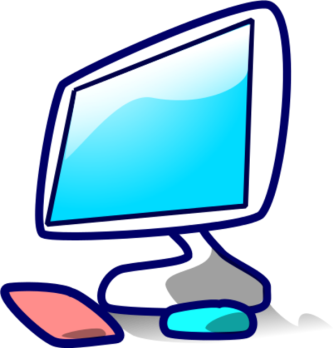 Spring 2017:			
60% of all grades 3-8 students took the test on computers; >93% in grades 4 and 8
Phasing in computer-based testing by grade level
Spring 2017: Grades 4 and 8 English language arts (ELA) & math
Spring 2018: Grades 4-5 and 7-8 in ELA and math and grades 5 and 8 in science and tech/eng 
Spring 2019: All tests in grades 3-8, grade 10 ELA and math
3
MCAS Participation Rates
4
Next Generation MCAS Transition
1. Higher, but achievable, expectations
New achievement levels (Exceeding Expectations, Meeting Expectations, Partially Meeting Expectations, Not Meeting Expectations)
New scale (440-560)
2. Educator participation and involvement
Framework revisions, test item review, standard setting
3. Coherence across grade spans
Expectations are similar across grades
4. Aligned to readiness at the next level
Signaling preparedness for college and career
5. Next-gen results cannot be directly compared to legacy results
Trends and accountability reporting on hold
5
Baseline readiness for the next level (Class of 2013)
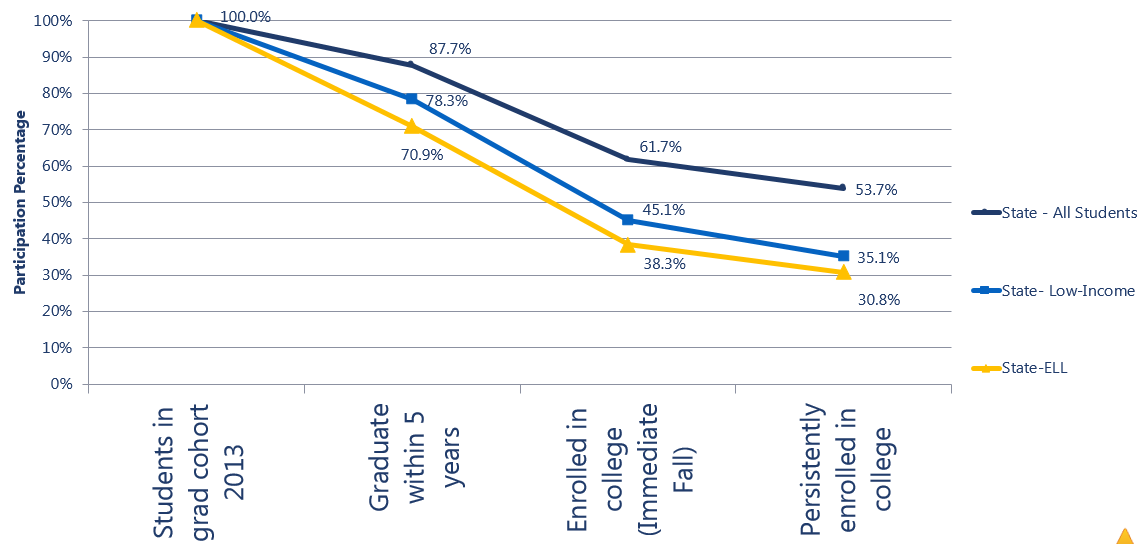 6
Evidence of Academic Readiness
62% of students attending 2-year-colleges require remedial coursework; 27% in four year colleges

Massachusetts College Graduation Rates*
76% - Private 4-year-colleges – 1st in the nation
58% - Public 4-year-colleges – 21st in the nation
16% - Public 2-year-colleges – 34th in the nation
*Source: NCES graduates from the college class of 2013 finishing within 150% of the expected time
7
[Speaker Notes: Only 10% of the students enrolled in remedial courses graduate from 2 year colleges in 3 years in MA. Just 50% of the students enrolled in remedial course complete college within 6 years. Source Remediation: Higher Education’s Bridge to Nowhere”, by Compete College America funded by the National Governor’s Association]
MCAS Legacy Results: Science and Technology/Engineering and High School
8
2017 Statewide MCAS Results: Class of 2019
* Includes all students enrolled as 10th graders through June 2017, including those who were absent or exempt from grade 10 results due to their status as first year English Learners
9
Next-Generation (3-8) 2017 State Results
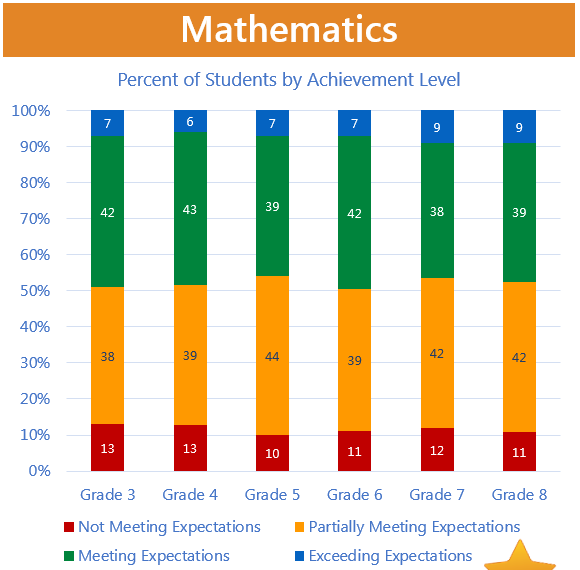 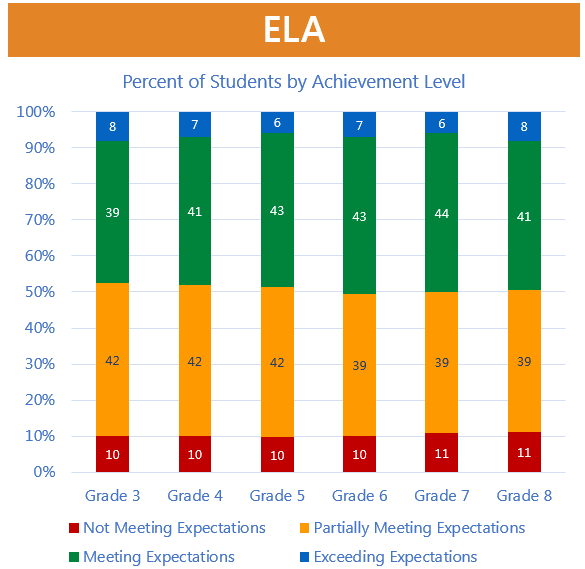 10
Massachusetts 2015 National Assessment of Educational Progress (NAEP) Results
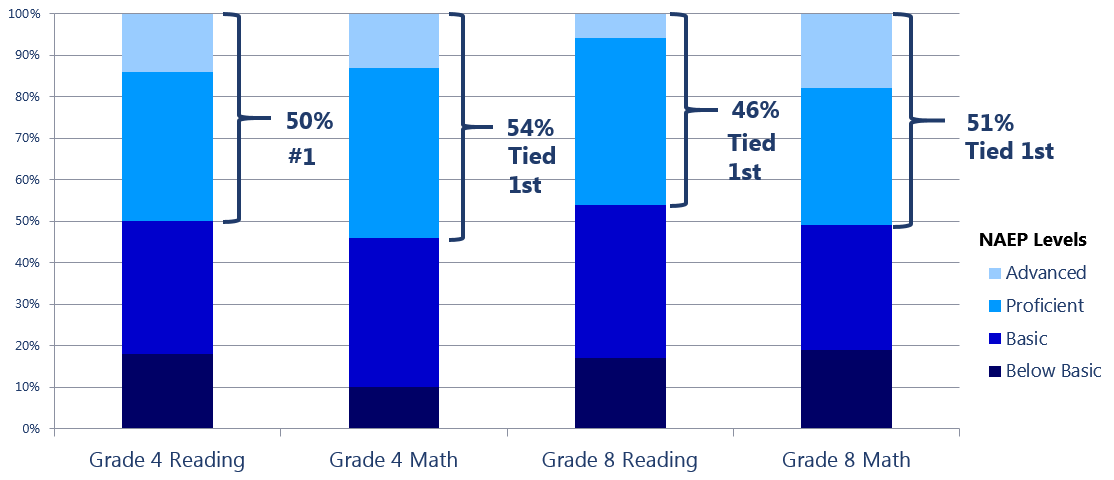 11
MCAS 2015 (Legacy) Results
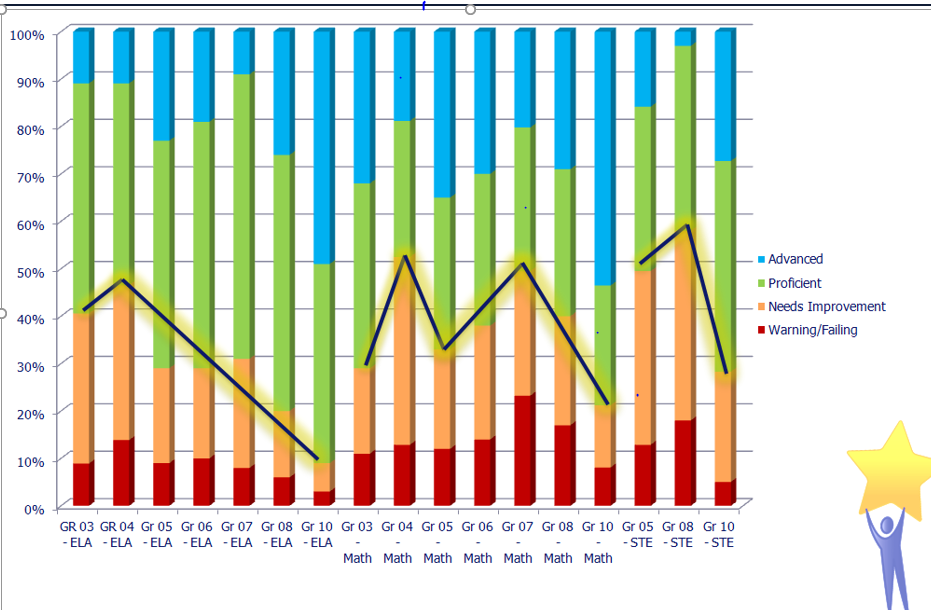 12
2017 Next-Generation Grades 3-8: MCAS Results by Major Race/Ethnic Groups
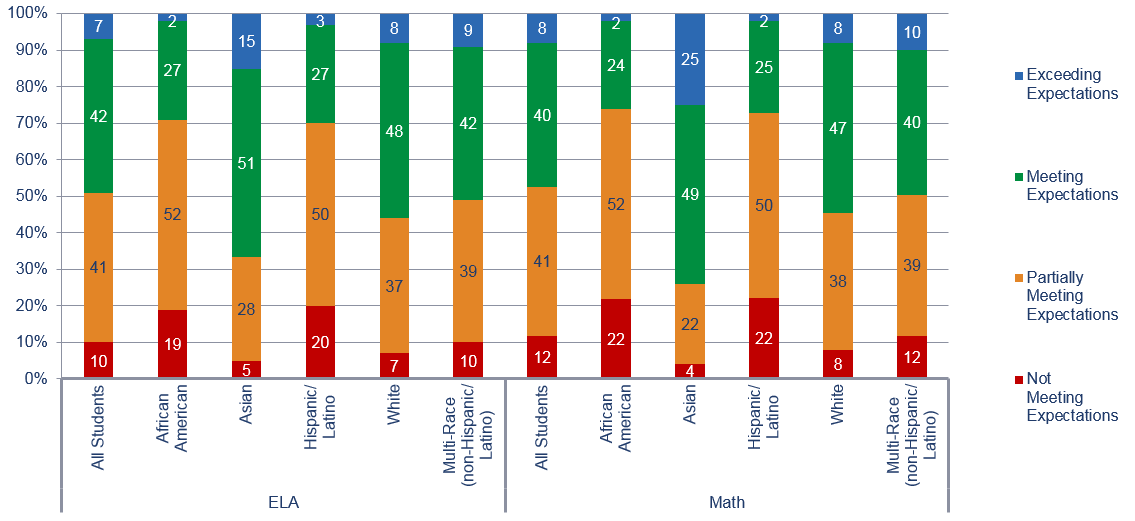 13
2017 Next-Generation MCAS Grades 3-8: Percent of Students in Achievement Levels Among Select Student Groups
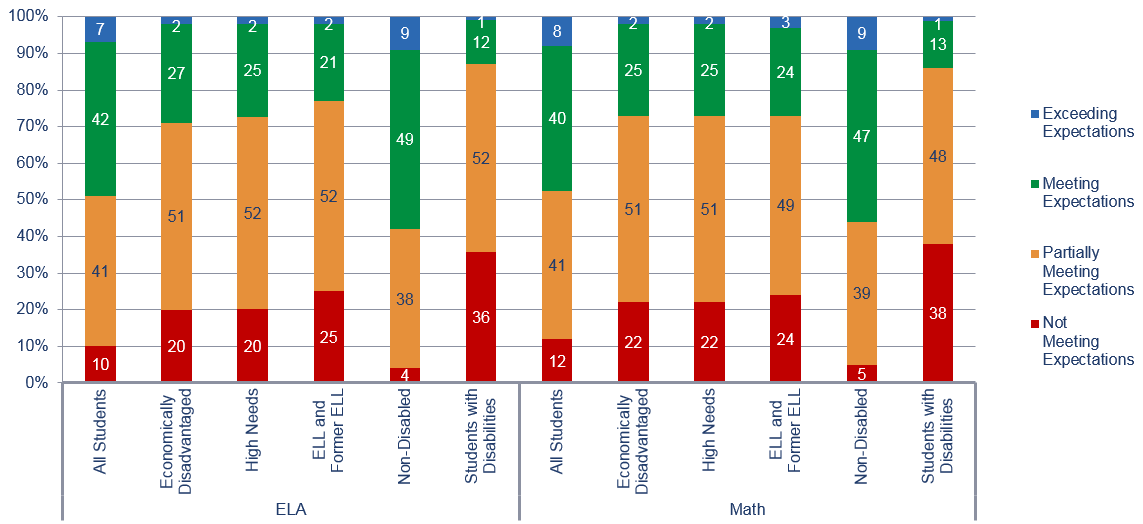 14
2017 Next-Generation 3-8 Results by Gender
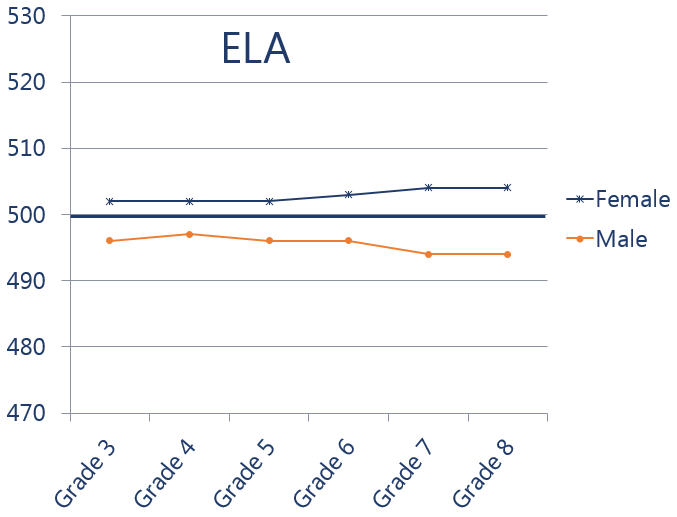 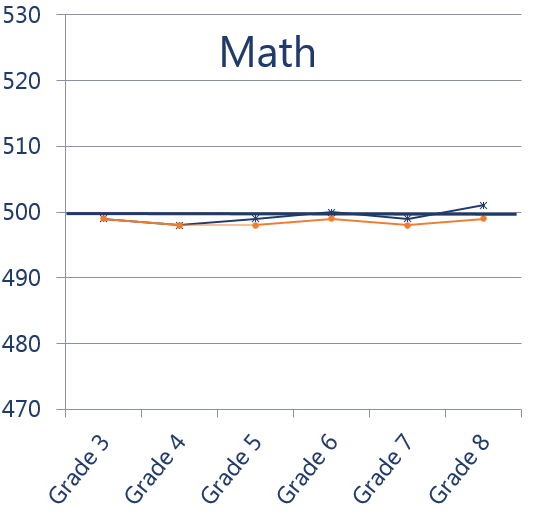 15
2017 Next Generation 3-8 Results by Race/Ethnicity
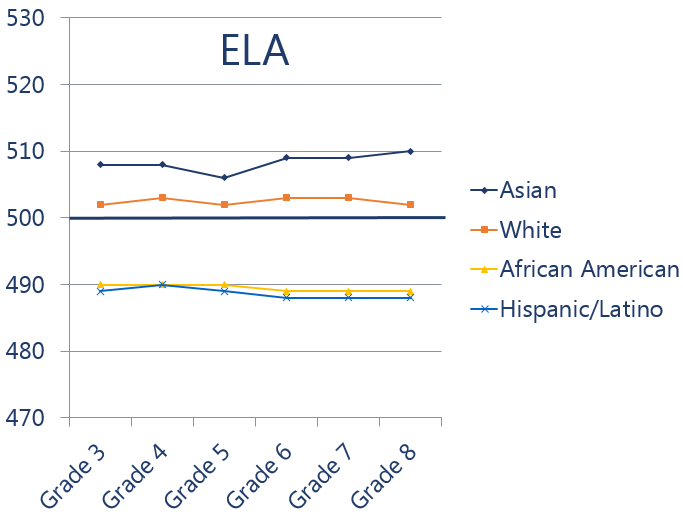 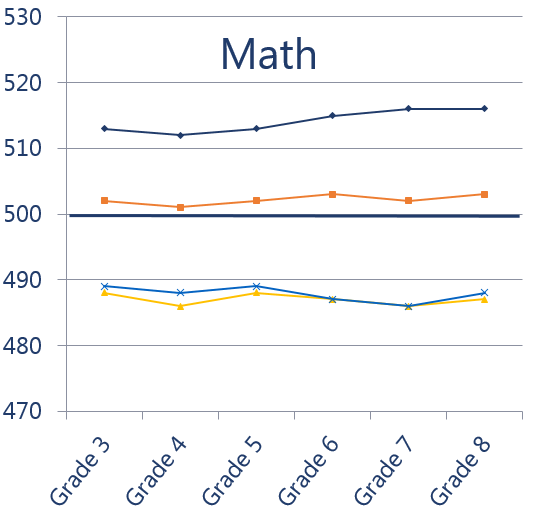 16
2017 Next Generation 3-8 Results by Selected Groups
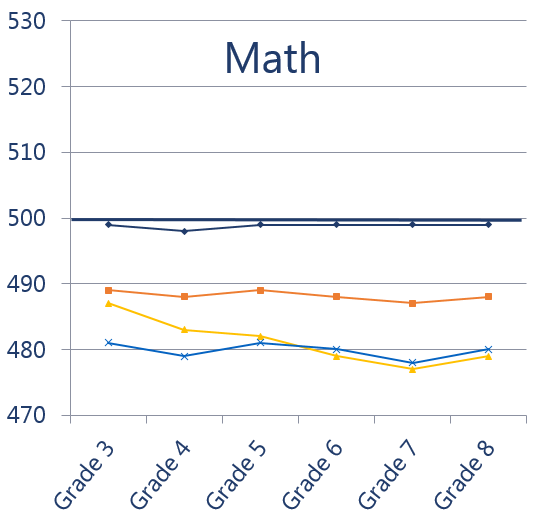 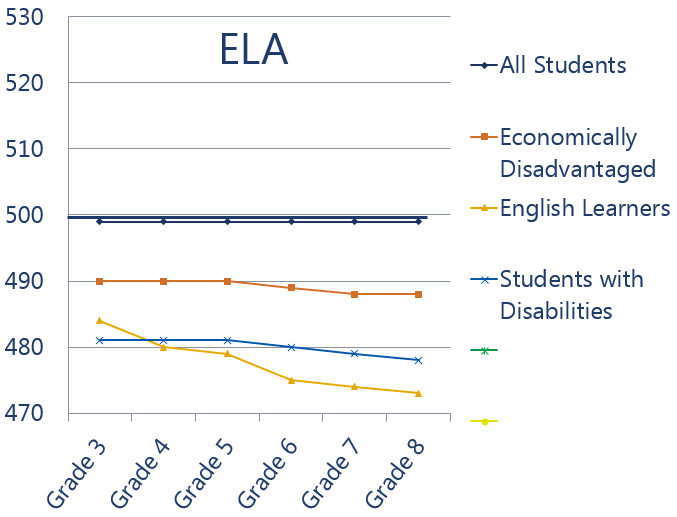 17
Resources for Released & Unreleased Items
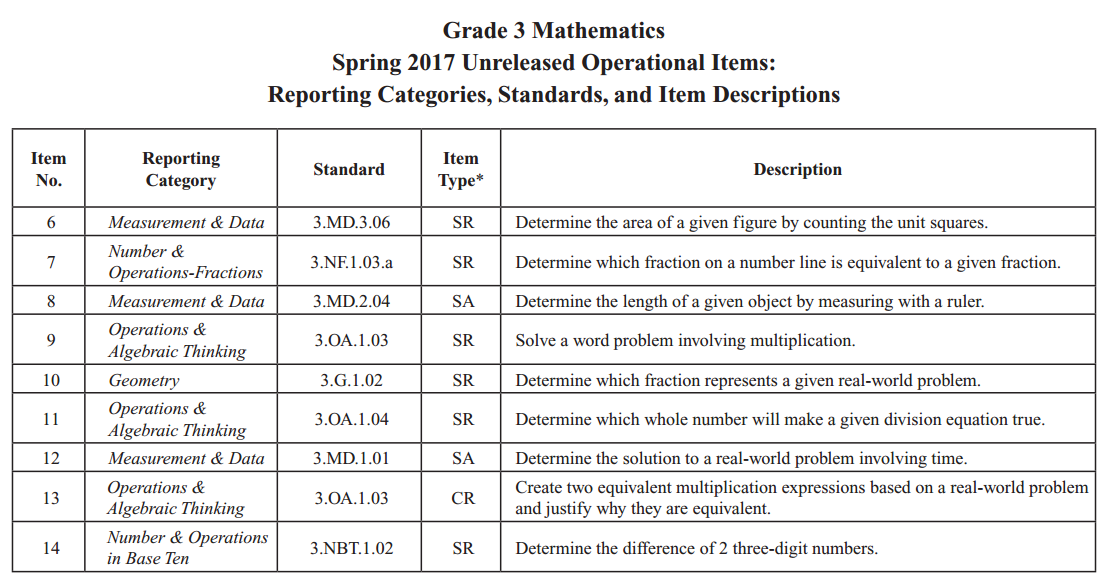 View released CBT student essays in school DropBoxes (grades 4 & 8).

View CBT & PBT released item sets (CBT in practice test format)
http://mcas.pearsonsupport.com/released-items.
 
Scoring guides and samples of student work for open-response & constructed-response items, essays, and grade 10 writing prompts posted at:
http://www.doe.mass.edu/mcas/student/2017

Item descriptions available for all NextGen questions in the released items document at: http://www.doe.mass.edu/mcas/2017/release.
18
Resources/more information (posted on a rolling basis)
For parents
For educators
www.doe.mass.edu/mcas/parents 
Parent Guide to the MCAS (available in several languages
Annotated Parent/Guardian Reports (PPT)
Frequently Asked Questions (FAQs)
What are the Achievement Level Descriptors? 
Item Descriptions for Grades 3-8 ELA and Mathematics
Parent/guardian report templates and translations
www.doe.mass.edu/mcas/results-supplement.html
Links to Released Items, Answer Keys, and Item Descriptions
Information about the Next-Generation Achievement Levels
Sample Letter for Districts to Families
Understanding the Next-Generation MCAS (PPT)
Recording of October 16 Reporting Session for Grades 3-8 ELA and Mathematics Results
Board of Elementary and Secondary Education October Meeting Materials
19